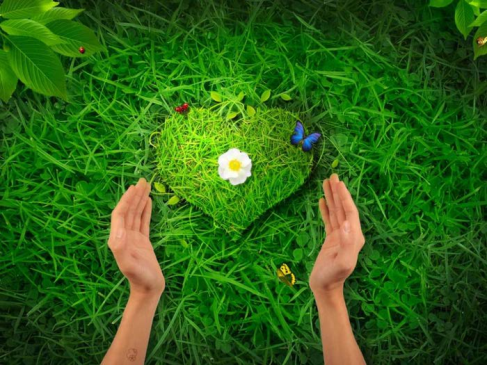 «Будем беречь и охранять природу»
Воспитатель: 
Паукам Ольга Николаевна
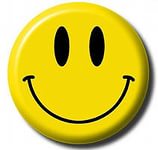 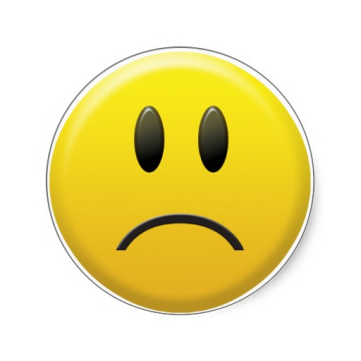 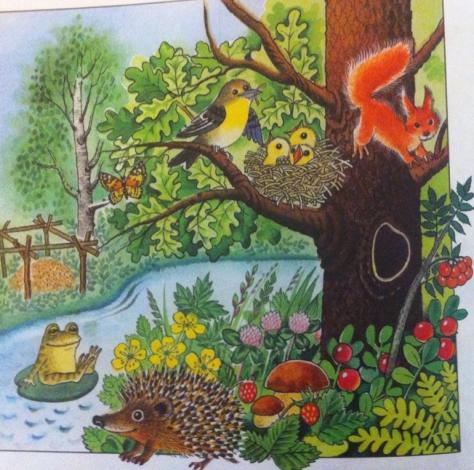 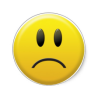 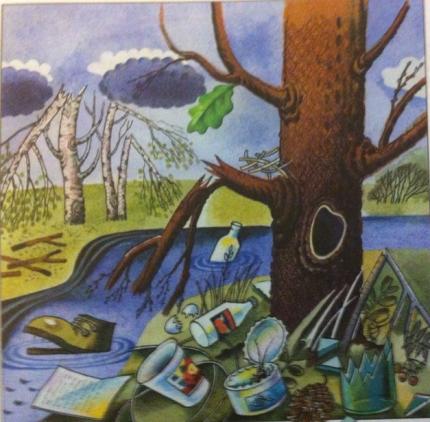 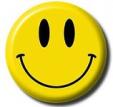 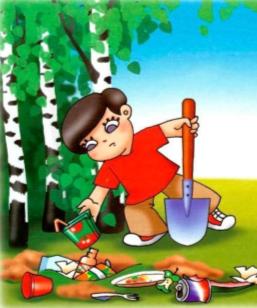 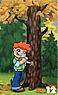 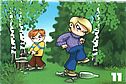 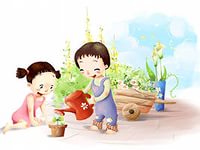 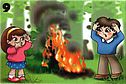 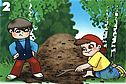 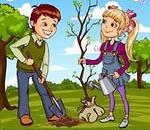 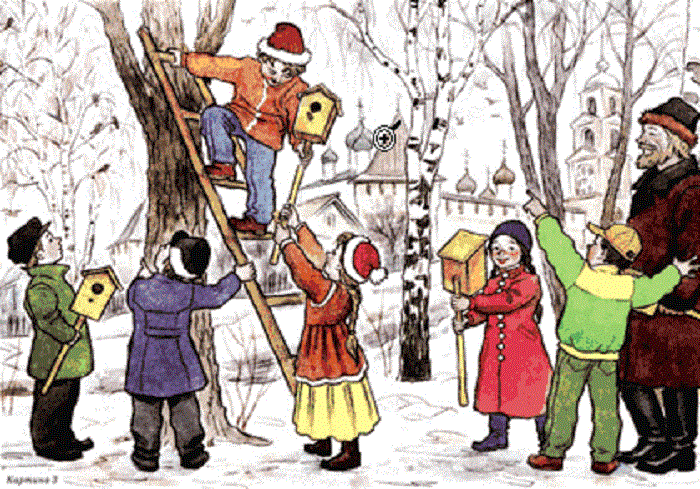 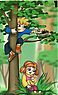 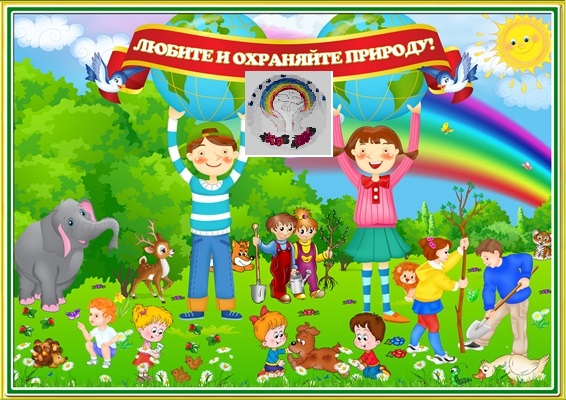